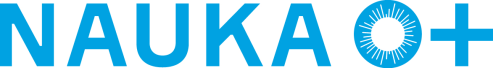 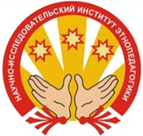 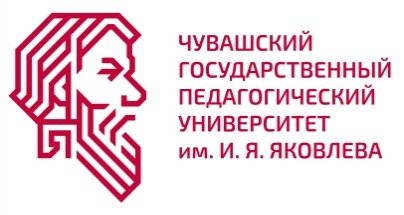 Международный круглый стол
 
«ЭТНОПЕДАГОГИКА В АСПЕКТЕ МЕЖКУЛЬТУРНОЙ КОММУНИКАЦИИ: 95 ЛЕТ СО ДНЯ РОЖДЕНИЯ АКАДЕМИКА РАО Г.Н. ВОЛКОВА» 

31 октября 2022 г.
г. Чебоксары
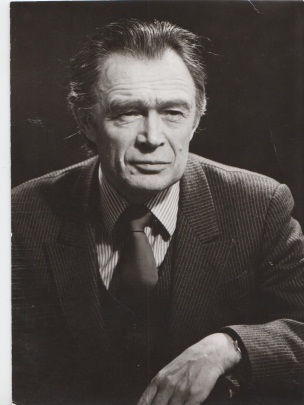 Волков Геннадий Никандрович
(1927 – 2010)